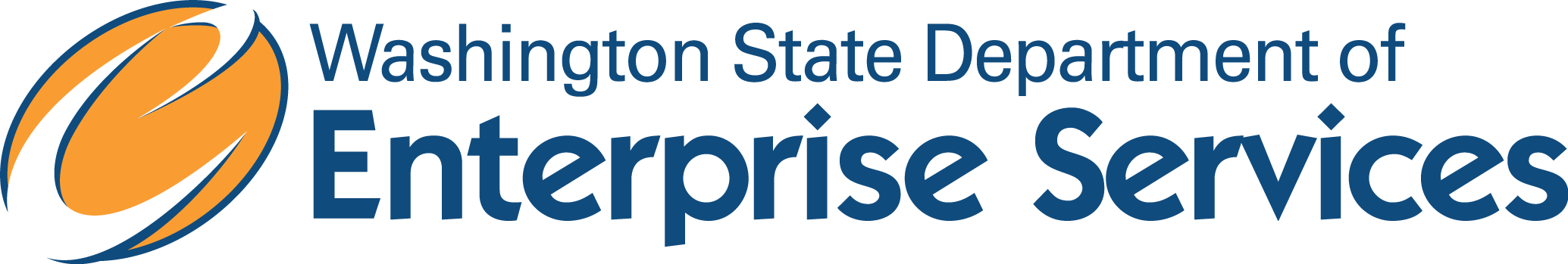 Facilities Division/Engineering and Architectural Services 2014 Client Workshop
Diverse Business Inclusion

Presented by 
Servando Patlan , State of Washington Enterprise Services
October  8, 2014
1
[Speaker Notes: Pick a logo for the main page of your presentation.  Delete the other logo.]
DES Business Diversity & Outreach
DES Business Diversity and Outreach Manager (Servando Patlan) lead staff in creating a new framework for supplier diversity and oversight

DES Outreach Manager (Mike North) lead staff in adapting business processes for supplier diversity
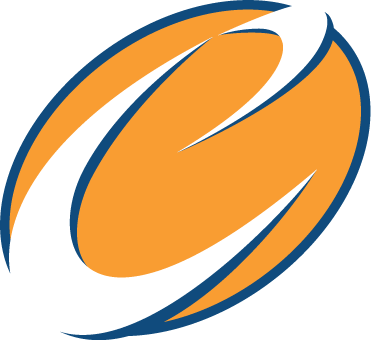 2
[Speaker Notes: Direct attention to DES Strategy for change

Supplier Diversity Professional Staffing to train and support Project Manager’s responsibility for supplier diversity results

Contractor Performance Monitoring for delivery of supplier diversity values
1st Question at each meeting will be about Diversity performance goals
2nd We will always follow up with questions to the WMBE in front of the contractor]
Historical Perspective
Historical Barriers to inclusion:
I-200 (Jan 1, 1999)
Inconsistent expectations
Passive goal management
Inadequate performance metrics (project closeout reporting)
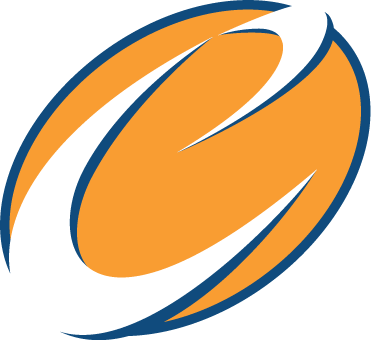 3
What Counts for WA State Supplier Diversity?
State certified Washington Small Business  (Self-certified for free online in the Washington Electronic Business Solution WEBS) State certified Washington veteran owned firms

And/or

State certified Washington Veteran Owned Business
WA State Small Business
RCW 39.26.010 (21)  "Small business" means an in-state business, including a sole proprietorship, corporation, partnership, or other legal entity, that:
(a) Certifies, under penalty of perjury, that it is owned and operated independently from all other businesses and has either:
(i) Fifty or fewer employees; or
(ii) A gross revenue of less than seven million dollars annually as reported on its federal income tax return or its return filed with the department of revenue over the previous three consecutive years; or
(b) Is certified with the office of women and minority business enterprises under chapter 39.19 RCW.
WA State Veteran Owned Business
WA State Veteran Business (defined in RCW 41.04.007) and U.S. active duty, reserve or National Guard service-members are eligible for the registry. The veteran or service-member must control and own at least 51 percent of the business and the business must be legally operating in the state of Washington.
Business diversity is competitive business
The private sector is actively recruiting high value diverse business participation
The federal government is actively recruiting diverse business participation with set aside programs
Local government is has been aggressively recruiting and tracking diverse business participation with creative programs
The State of Washington is late to this competition for diverse business participation
Diverse Business Inclusion Is Better Business
There are many high value diverse firms the state of Washington is currently not doing business with 
The state of Washington needs to expand its portfolio of businesses familiar with state processes and state work 
The effort to expand the portfolio must include diverse firms
Governor’s Executive Order 13-04 Results Washington
Goal 2:4.1a

Increase state agency and educational institution utilization of state-certified small businesses in public works and other contracting and procurement by 2017 to:

MBE goals – 10%
WBE goals – 6%
Small Business goals – 5% 
Department of Veterans Affairs (DVA) goals – 5%
9
[Speaker Notes: While the city of Seattle inclusion plan  recognizes both certified and self s-certified minority and women owned firms, the state of Washington inclusion plan effort will count  only state certified firms according to the Governor’s Results Washington Goal 2:4.1a]
State Enterprise ServicesSupplier Diversity Program VisionKnow Them, Recruit Them, Be Aware of their share
Short Term
Long Term
Create The Supplier Diversity Program and multiply the effort through DES staff that engage with the business community.
Improve processes for efficiency 
Track Effort and Report Outcomes
Develop Supplier Diversity Partners and Community Relationships
Promote respect for both the legal status and policy opportunity for supplier diversity in public procurement of goods and services and public works
Engage in systems impacts for supplier diversity data capture and reporting: WEBS, AFRS, Asset Works, New Financials, LNI apprenticeship
Engage in legislative and policy efforts for new outcomes for the supplier diversity effort
Develop a target approach for developing diverse supplier opportunities (what are the best projects and who are the best candidates and how do we attract them?)
Develop a recognition program for the community of practitioners and participants
Supplier Diversity Program VisionRecruit Them
Engage prime contractors in the recruitment effort
Engage our partners at Tabor 100, NAMC, NMSDC
Measure the recruitment to WEBS as an outcome of the certification effort by comparing WEBS registered firms to firms certified by the state of Washington and others
Supplier Diversity Program VisionBe Aware of Their Share
Start state contracts with a supplier diversity data collection for all progress payments 
Promote expansion of inclusion plans throughout the project effort
Be aware of supplier diversity share of state payments on a project by project basis
17 State Construction Inclusion Plan Efforts:3-Design Build, 1-GCCM, 4-JOC, 9-Design Bid
Build1063 Block Project Design BuildSellen Supplier Diversity Progress Report Sept 2014
$26,250 Gerber Engineering (SB)
$12,600 Lighting Design (SB)
$33,600 Site Workshop Landscape Architecture (SB)
$1,575 Greenbusch Group Acoustical Design (WBE)
Studio SC Graphic Design (MBE/Micro)
AEGIS Fire protection Design (Micro)
Learning From Other Public Works Supplier Diversity Success
City of Seattle and the Washington State Department of Enterprise Services are currently improving diverse business participation with inclusion plans.

Inclusion plans provide a framework for a good faith effort to exceed customer expectations for diverse business participation. 

Firms are showing willingness to participate and deliver improved results.
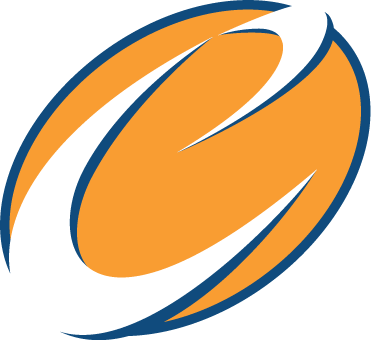 14
DES Operating Environment
DES works with the WA State Office of Minority and Women Business Enterprises (OMWBE) and WA State Department of Veterans Affairs (DVA) to align data sets to improve reporting 

DES has requested Attorney General support for supplier diversity research and sharing that research with DES and customer agency assistant attorney generals
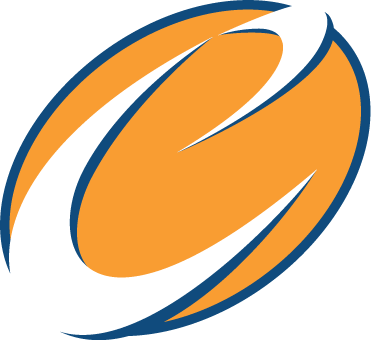 15
[Speaker Notes: Self-certified Small Business, Micro-business, Mini-business 
State Certified Veteran Owned Business
State Certified Minority or Women or MW Owned Business]
Diverse Business Inclusion Planning
DES is creating a “Model Plan”, for outreach events, inclusion plans, and active management of contractor performance.

Formal processes are being developed for each construction delivery method used by the state

Training is being developed for  capturing results measures and using new communication channels
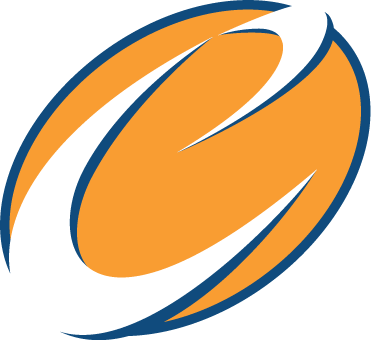 16
[Speaker Notes: Architecture and Engineering Design
Traditional Low Bid Construction
Design-Build
General Contractor / Construction Manager
Job Order Contracting]
DES Supplier Diversity Vision Unity
Involve project managers, and contracts staff in LEAN for new process mapping 

Empower our construction project managers to seek supplier diversity values at every meeting

Empower our contractors to deliver supplier diversity as a customer service value

Connect with customer supplier diversity efforts
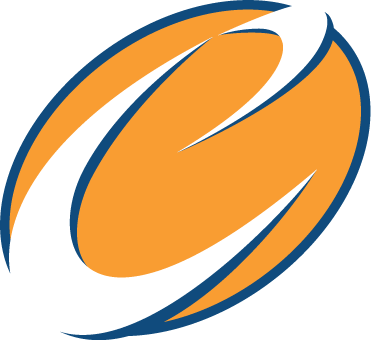 17
[Speaker Notes: Direct attention to DES Strategy for change

Supplier Diversity Professional Staffing to train and support Project Manager’s responsibility for supplier diversity results

Contractor Performance Monitoring for delivery of supplier diversity values
1st Question at each meeting will be about Diversity performance goals
2nd We will always follow up with questions to the WMBE in front of the contractor]
Relevant Links & Contacts
Current Projects Advertised for Bidding:
https://fortress.wa.gov/ga/apps/EASBids/BidCalendar.aspx

Bid Results from recent ads:
https://fortress.wa.gov/ga/apps/EASbids/BidResult.aspx

Contract Awards from recent ads:
https://fortress.wa.gov/ga/apps/EASbids/BidAward.aspx

DES Current Projects Advertised for Consultant Selection:
http://www.des.wa.gov/services/facilities/Construction/Consultants/Pages/EASCurrentProjects.aspx

WEBS for Vendors:
https://fortress.wa.gov/ga/webs/home.html (Please add to your profile NIGP Commodity Code 914-84 Trade Services Construction Non-classified)
18